ENVIRONMENTAL HEALTH
Environmental Public Health is a segment of public health concerned with assessing, understanding, and controlling the impacts of people on their environment and the impacts of the environment on them.
AIR POLLUTION
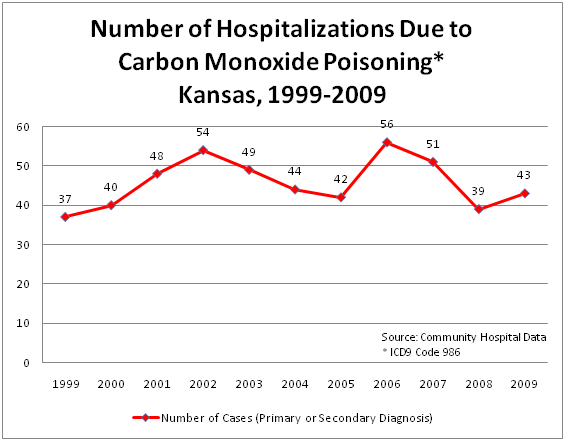 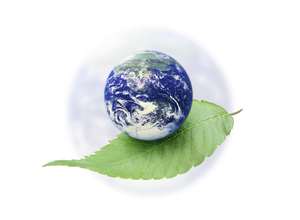 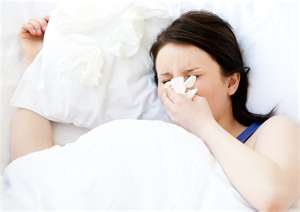 MORBIDITY & MORTALITY
# of Poor Health Days Reported
The percent of adults 
reporting poor or fair 
overall health ranges 
between 9%-19% in 
the East Central Kansas 
Public Health Coalition 
Counties
Years of Potential Life Lost
per 100,000 people
Premature death is represented by  the years of potential life lost before  age 75. Every death occurring before  the age of 75  contributes to the total 
number of years of potential life lost. 

For example, a person dying at age 25 contributes 50 years of life lost  and a person dying at age 65 contributes 10 years of life lost.
Range in Kansas (Min-Max): 3,846-11,727 
Overall in Kansas: 7,084 
National Benchmark: 5,564 (90th percentile)
HEALTH BEHAVIORS
Percent of Adult Smoking & Excessive Drinking
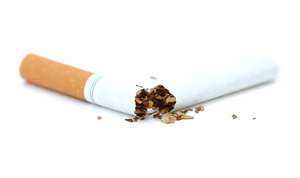 Adult obesity rates range from 30%-32% for the East Central Kansas Public Health Coalition Counties
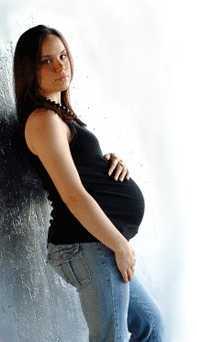 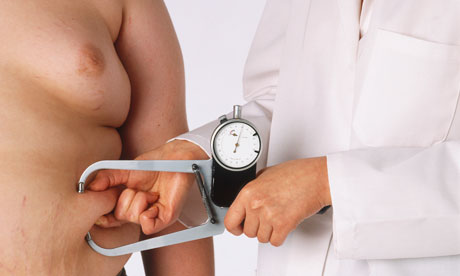 Teen Birth Rate per 1,000 female 
population, ages 15-19
CLINICAL CARE
Access to Care
Quality of Care
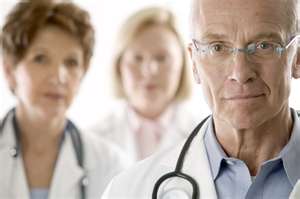 The percent of population under age 65 without health insurance ranges between 13%-21% for the counties in the East Central Kansas Public Health Coalition
SOCIAL & ECONOMIC ISSUES
THAT AFFECT HEALTH
COUNTY HEALTH RANKINGS
The County Health Rankings show us that where we live matters to our health. The health of a community depends on many different factors - ranging from health behaviors, education and jobs, to quality of health care, to the environment.